Ridge Regression
Population Characteristics and Carbon Emissions in China (1978-2008)

Q. Zhu and X. Peng (2012). “The Impacts of Population Change on Carbon Emissions in  China During 1978-2008,” Environmental Impact Assessment Review, Vol. 36, pp. 1-8
Data Description/Model
Data Years: 1978-2008 (n = 31 Years)
Dependent Variable – Carbon Emissions (million-tons)
Independent Variables
Population (10,000s)
Urbanization Rate (%) 
Percentage of Population of Working Age (%)
Average Household Size (persons/hhold)
Per Capita Expenditures (Adjusted to Year=2000)
Correlation Transformation
Data
Note that the X-variables are very highly correlated, causing problems when it is inverted and used to obtain the least squares estimate of b and is variance-covariance matrix.
Eigenvalues of X*’X*  :                                                               (X’X)-1:
VIF1 = 50.62     VIF2 = 147.72     VIF3 = 31.40         VIF4 = 122.38      VIF5 = 213.60
Ridge Regression
Method of producing a biased estimator of b that has a smaller Mean Square Error than OLS
Mean Square Error of Estimator = Variance + Bias2
Ridge estimator trades of bias for large reduction of variance when the predictor variables are highly correlated
Problem: Choosing the shrinkage parameter c
We will work with the standardized regression model based on the correlation transformed  variables, then “back transform” the regression coefficients to original scale
Ridge Estimator (Standardized X, Y)
Note the unconventional notation of g as the standardized regression coefficient vector
China Carbon Emissions Data  (c = 0.20)
The estimated regression coefficients have changed  large amounts and in signs for Population and Urbanization rate
Back-Transforming Coefficients to Original Scale
Choosing the Shrinkage Parameter, c
Ridge Trace – Plot of the standardized ridge regression coefficients versus c and observe where they flatten out
Cc Statistic – Similar to Cp used in regression model selection
PRESS Statistic extended to Ridge Regression – Cross-Validation Sum of Squares for “left-out” residuals
Generalized Cross-Validation – Similar to PRESS, based on prediction
Plot of VIFs versus c and observe where they all fall below 10
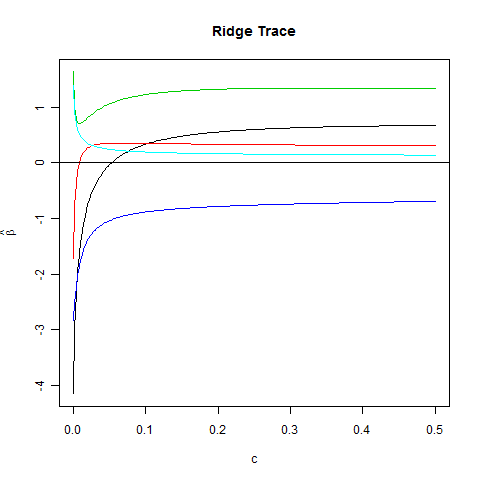 Cc - Statistic
Goal: Choose c to minimize Cc
“PRESS” Statistic
Goal: Choose c to minimize PRRidge
Generalized Cross Validation
Goal: Choose c to minimize GCV
Cc , PRESS, GCV for China Carbon Data
All of these methods select very low values for c. The graphical methods tend to choose larger values for the stabilization of the regression coefficients and VIFs.
Variance Inflation Factors
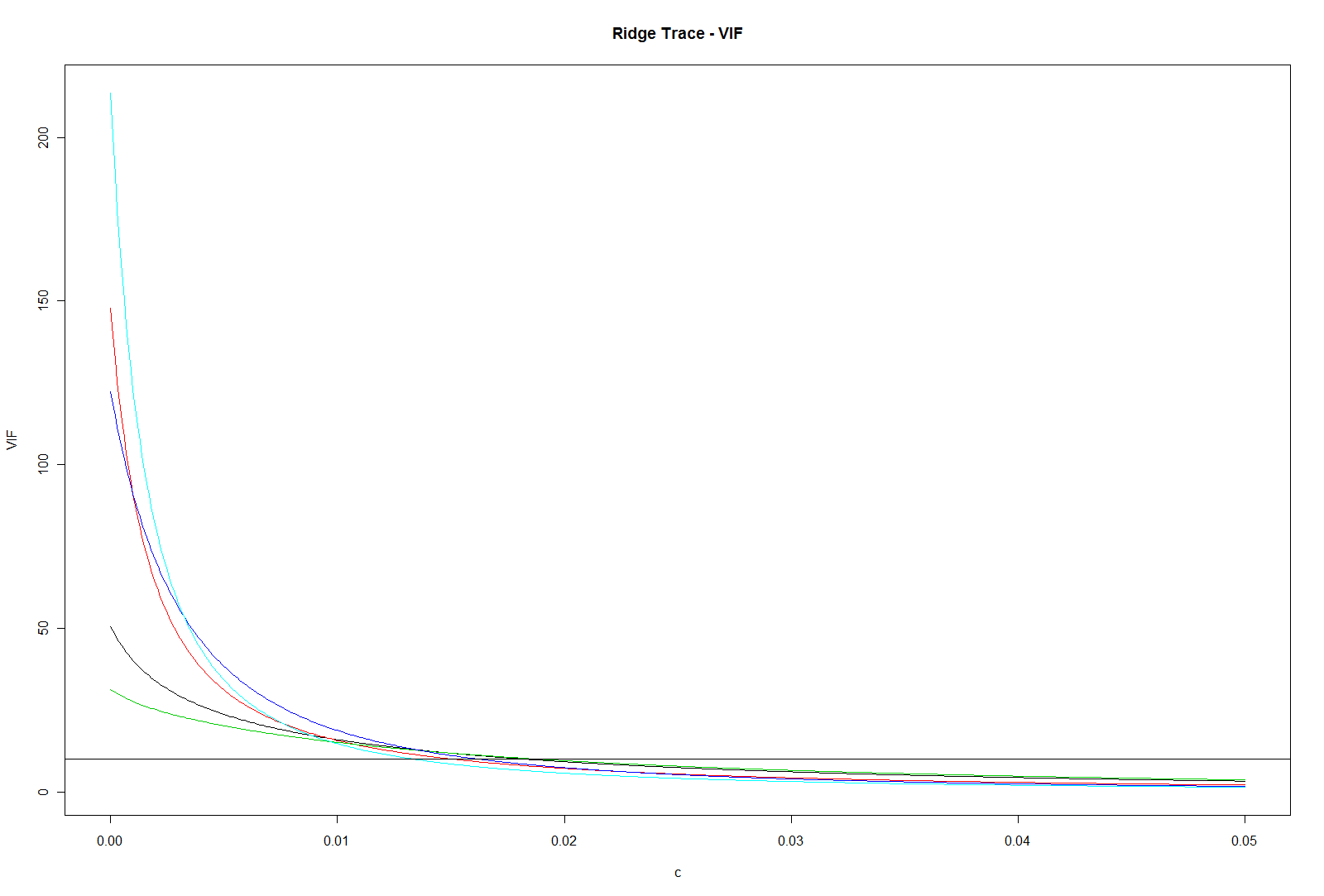 Final Model – Estimated Regression Coefficients
The Residual based measures Cc, PRESS, and GCV suggest very small values of c
The Ridge Trace suggests larger value, with coefficients stabilizing above c = 0.15 or so
The VIF plot suggests values above c = 0.03 having all VIF values less than 10
The authors used c = 0.20, based on the ridge trace